Викторина по английскому языку «Своя игра» для 6 класса
Выполнила: Устенко Оксана Александровна
Педагог дополнительного образования
Центр Ювента
The UK
10
20
30
40
50
Holidays
10
20
30
40
50
Riddles
10
20
30
40
50
Rebus
10
20
30
40
50
Famous people
10
20
30
40
50
What is the full name of “The UK”?
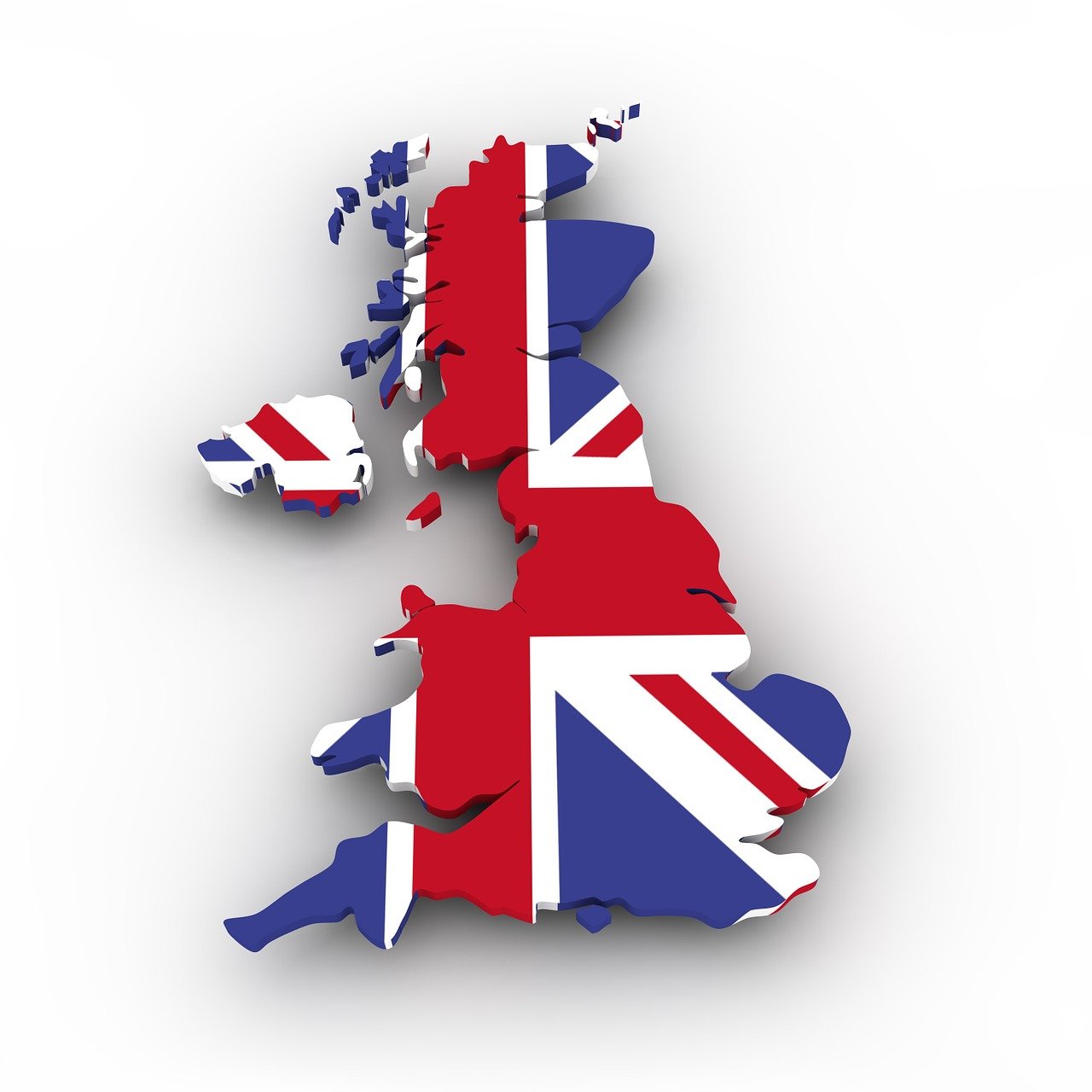 THE UK
10
What is the full name of “The UK”?
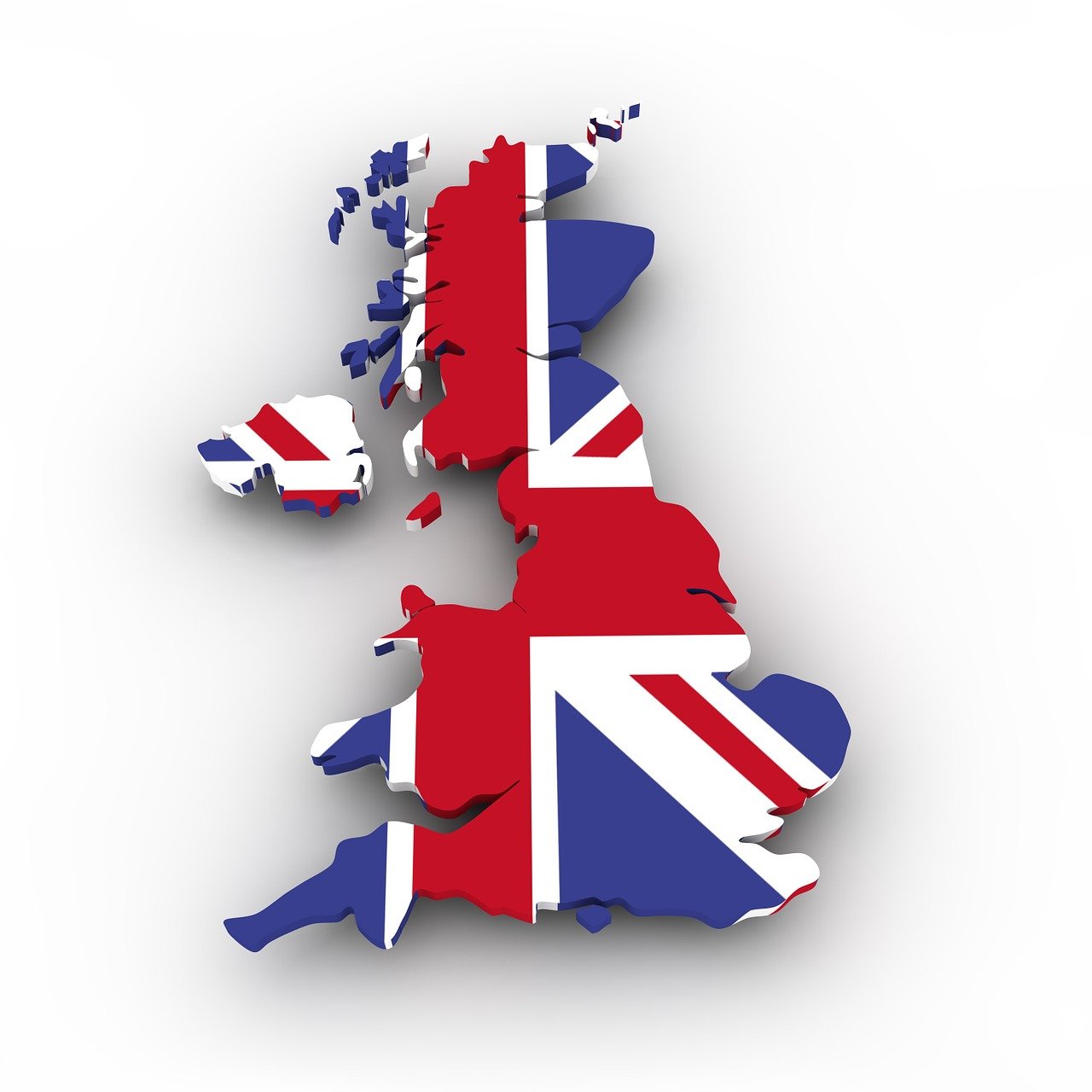 Answer: the United Kingdom
How many parts does the United Kingdom consist of?
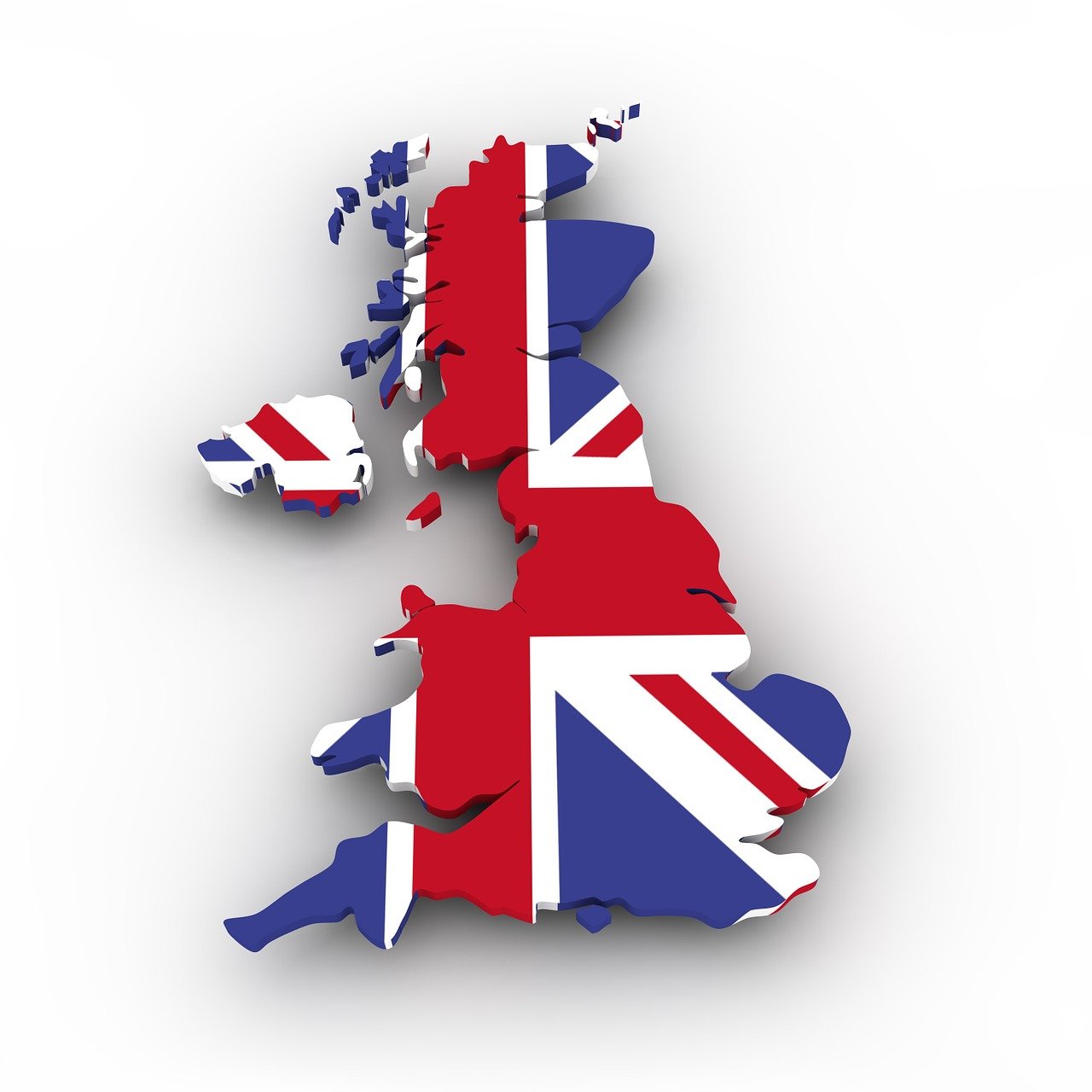 THE UK
20
How many parts does the United Kingdom consist of?
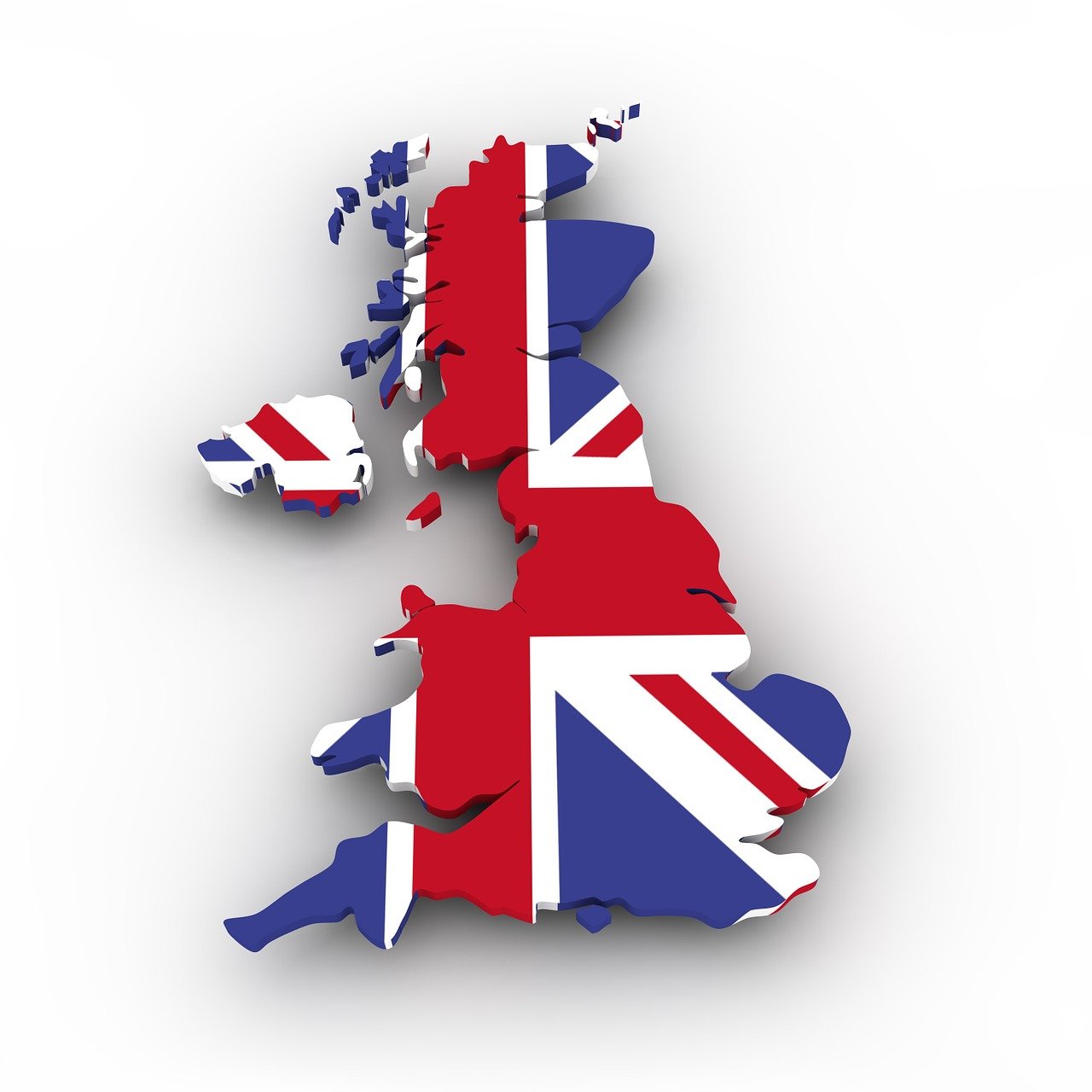 Answer: 4
Name the extra country: England, Wales, Spain, Northern Ireland and Scotland.
THE UK
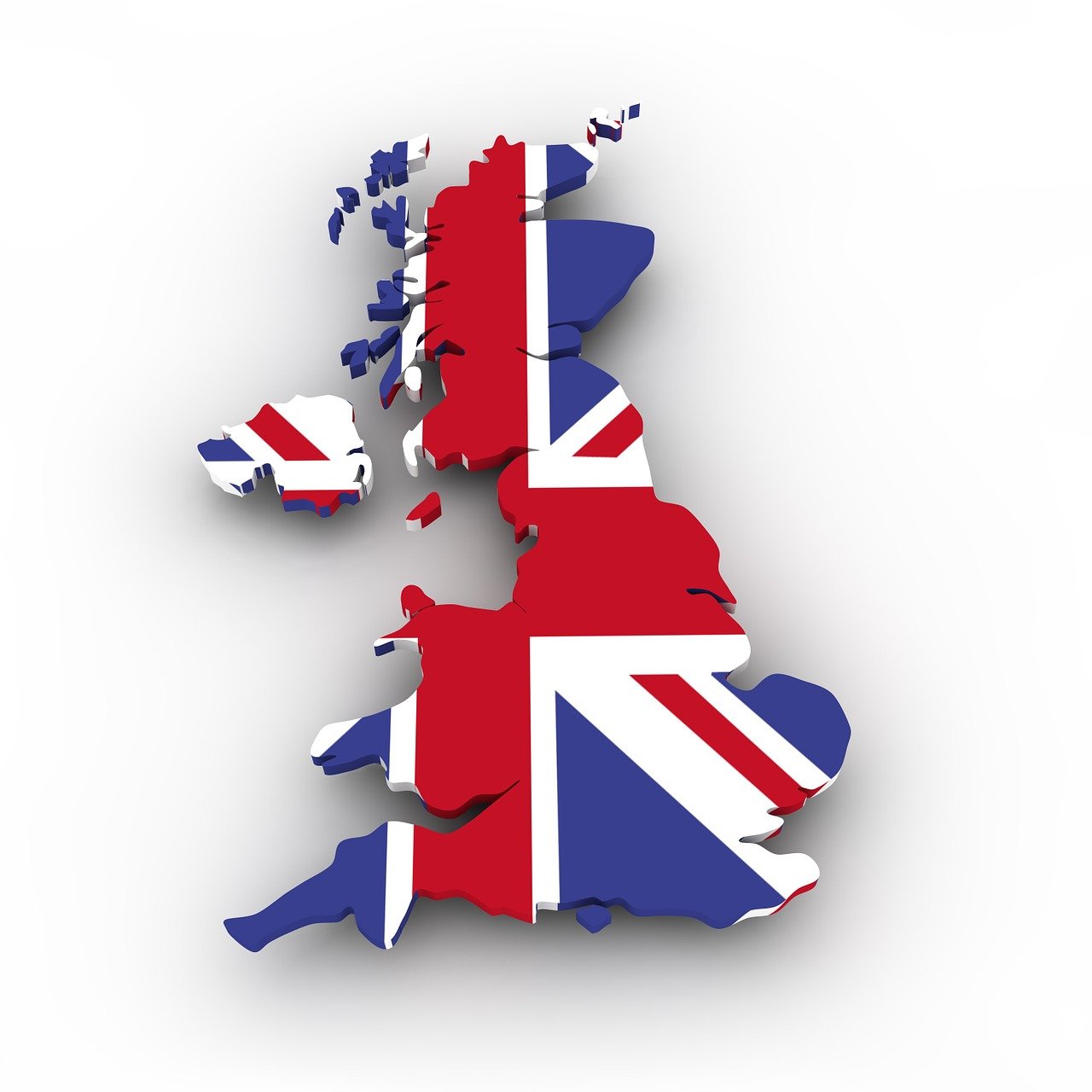 30
Name the extra country: England, Wales, Spain, Northern Ireland and Scotland.
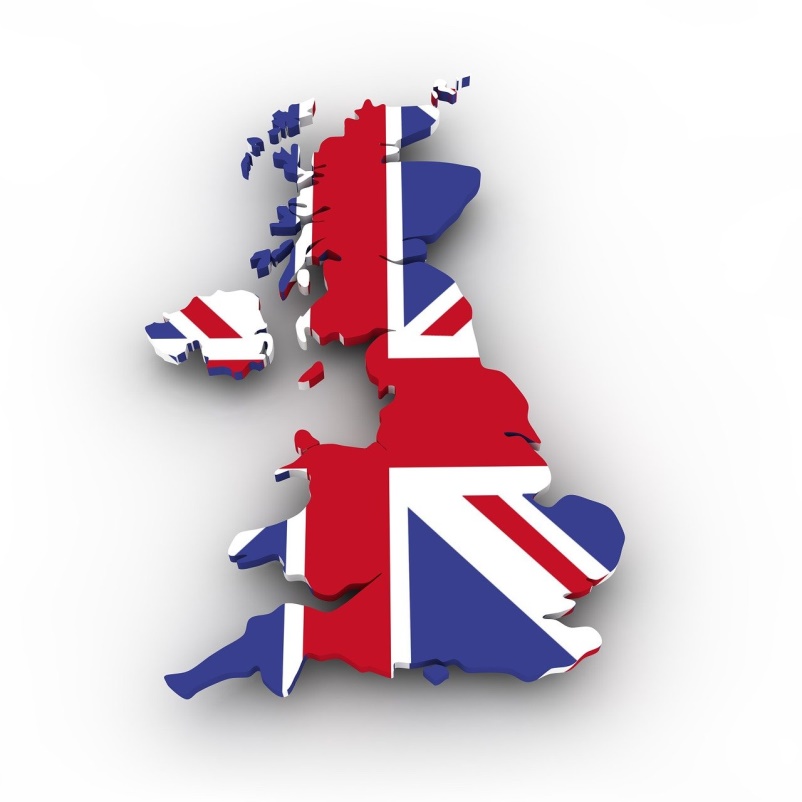 Answer: Spain
What is the name of British flag?
THE UK
40
What is the name of British flag?
Answer: The Union Jack
What is the British currency?
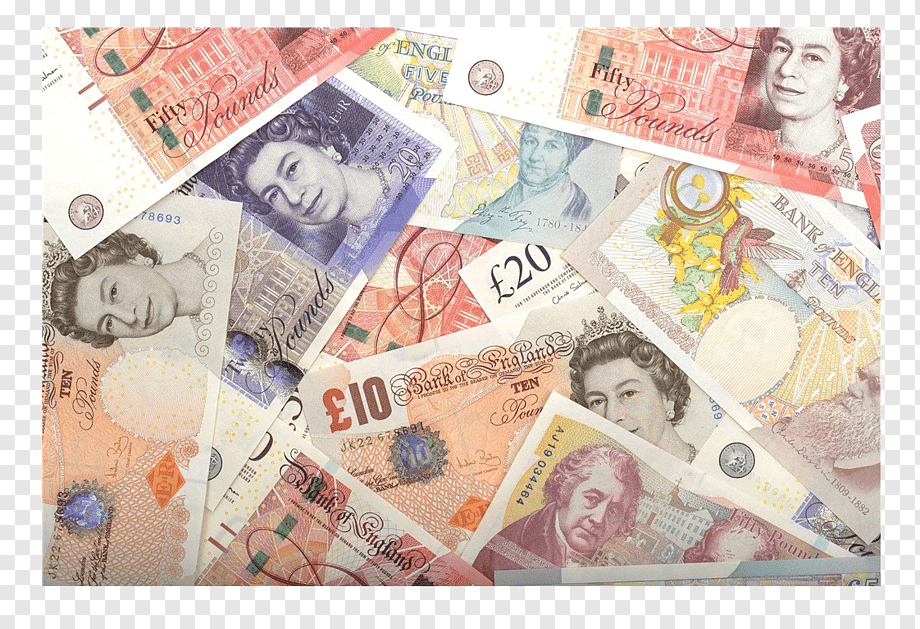 THE UK
50
What is the British currency?
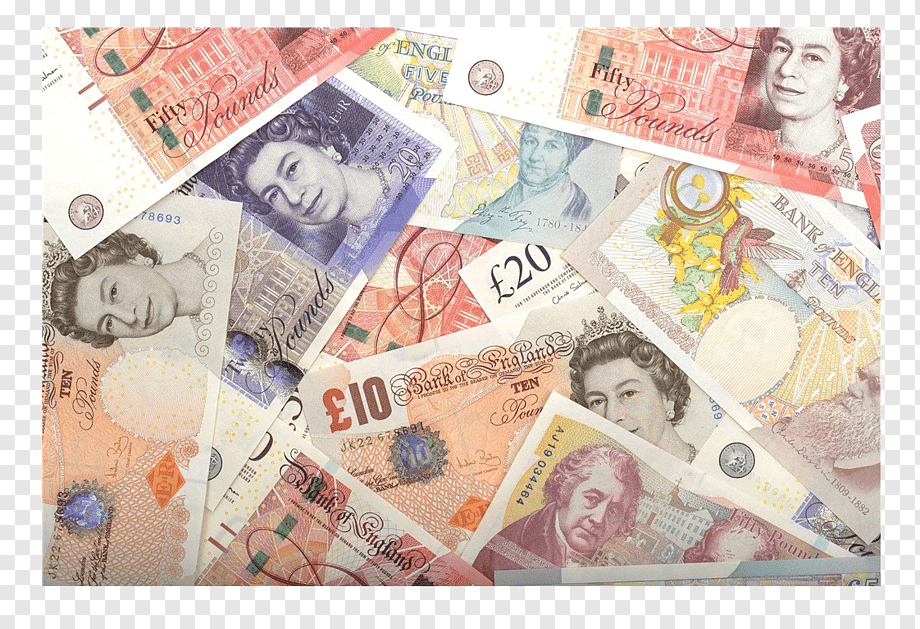 Answer: pound and penny (pence)
HOLIDAYS
10
It is a winter holiday when people buy presents and cards. 
They send presents and cards to their friends. 
Children hang the stockings on their beds and fireplaces.
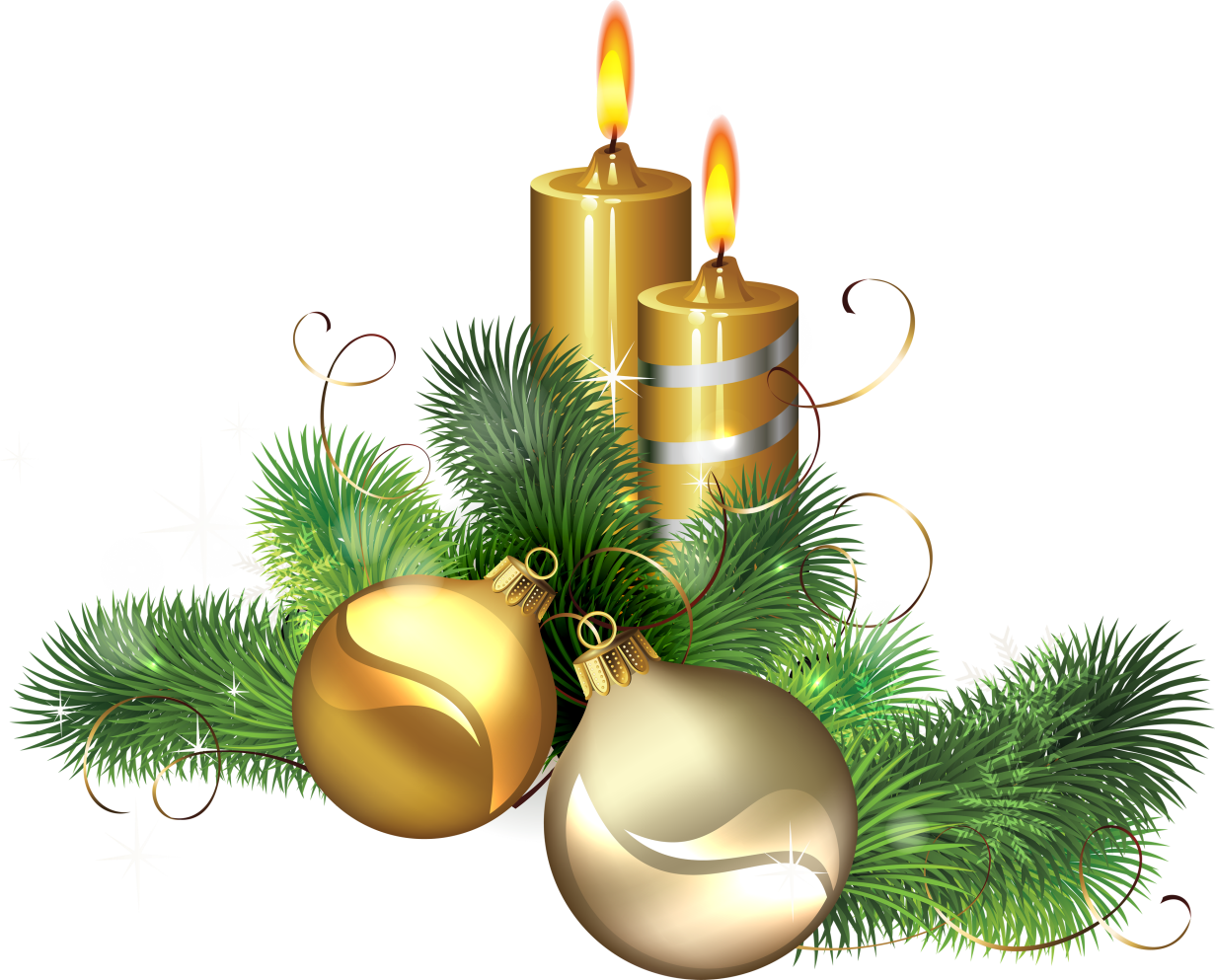 Answer: Christmas
HOLIDAYS
20
It is an autumn holiday when people make Jack-o-lanterns out of pumpkins.
Some people have parties and dress as witches and ghosts.
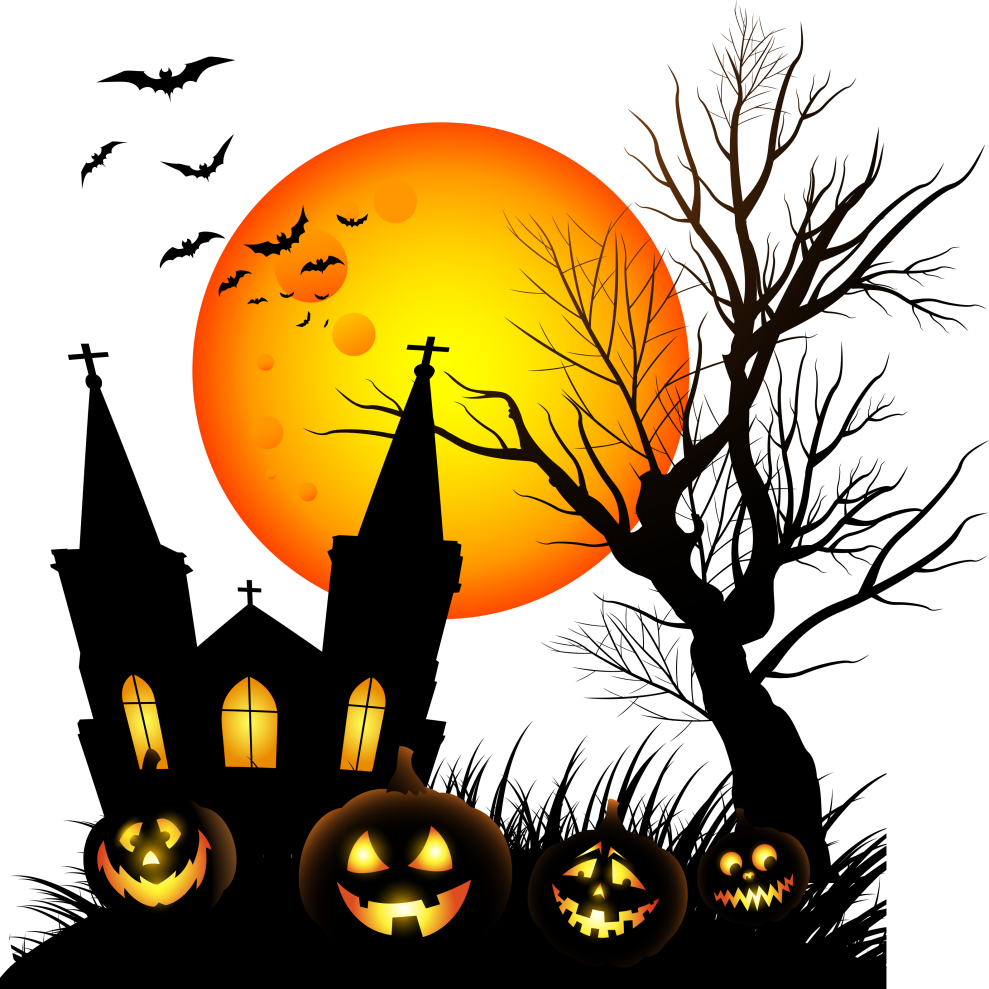 Answer: Halloween
HOLIDAYS
30
It is a holiday when people buy or make cards and send them to people they love. 
They should not write their names on the cards. 
Persons who get them must guess who sent them.
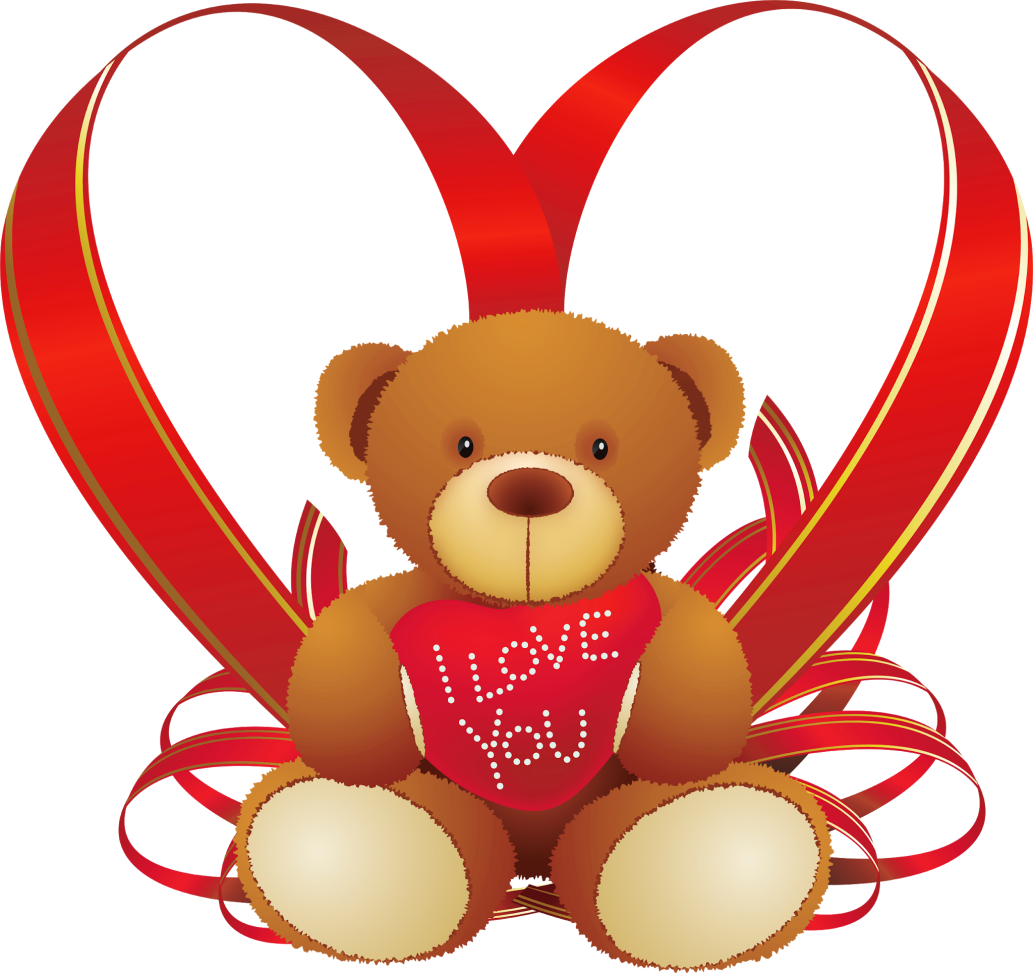 Answer: St. Valentine’s Day
HOLIDAYS
40
It is a spring holiday when people go to the church and cook dinner for the whole family. 
They dye eggs and present their relatives and  friends with them.
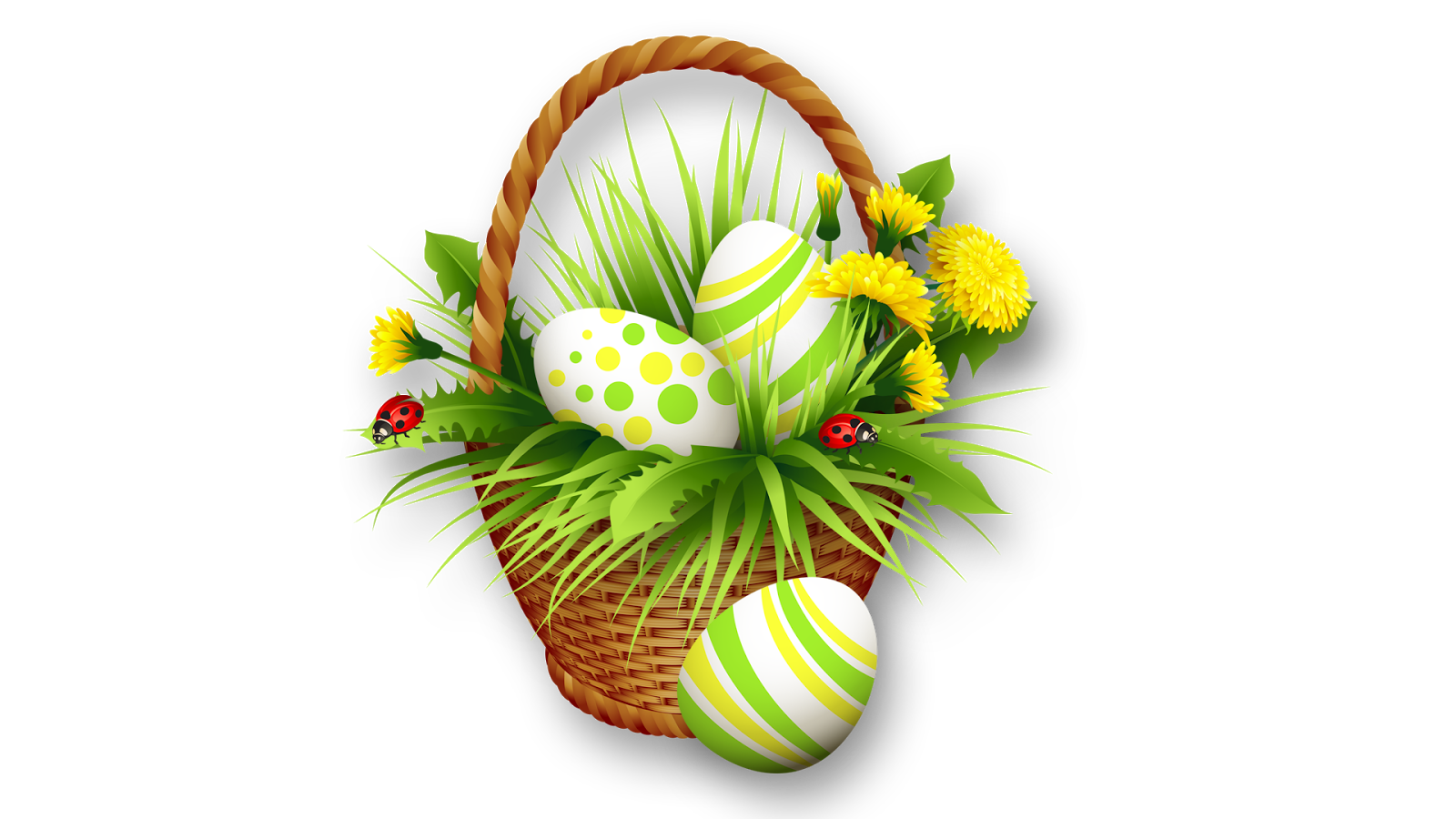 Answer: Easter
HOLIDAYS
50
It is a winter holiday 
when people usually visit their friends. 
There is a funny tradition:               the First Foot.  This is the first visitor who enters the house in the morning.
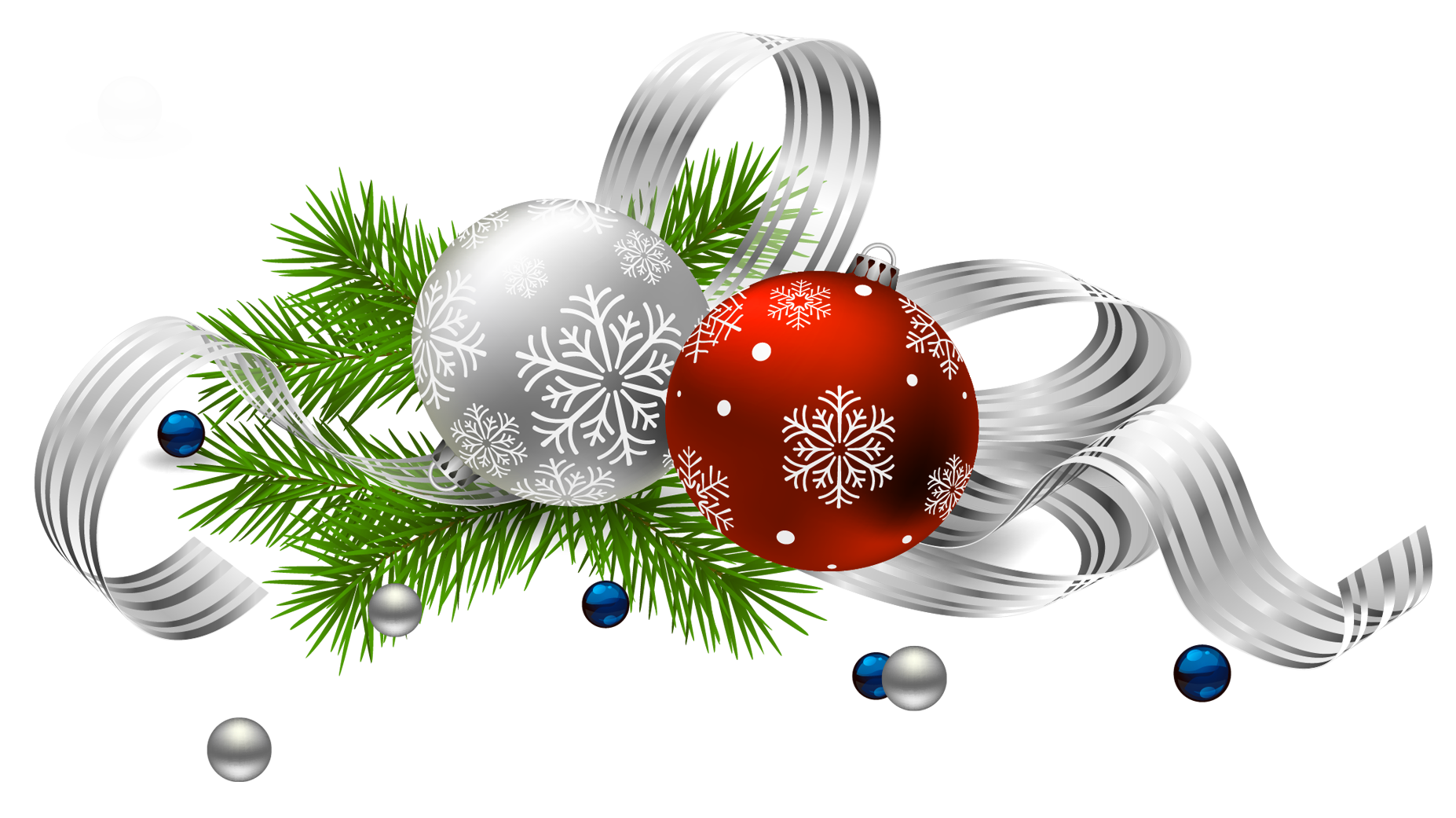 Answer: New Year
RIDDLES
Сlean, but not water,
White, but not snow,
Sweet, but not ice-cream,
What is it?
10
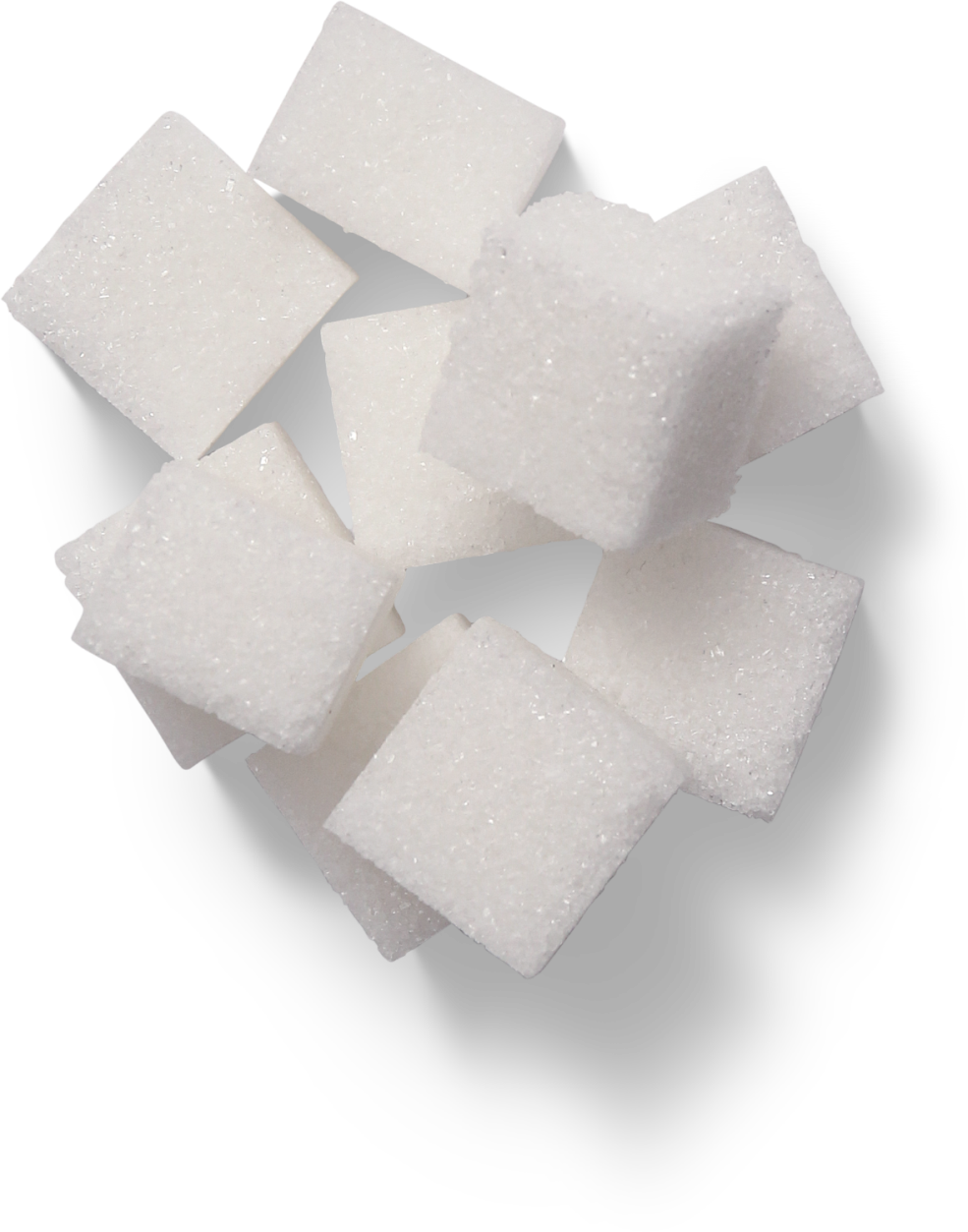 Answer: sugar
RIDDLES
There was a green house. Inside the green house there was a white house. Inside the white house there was a red house. Inside the red house there were lots of babies. What is it?
20
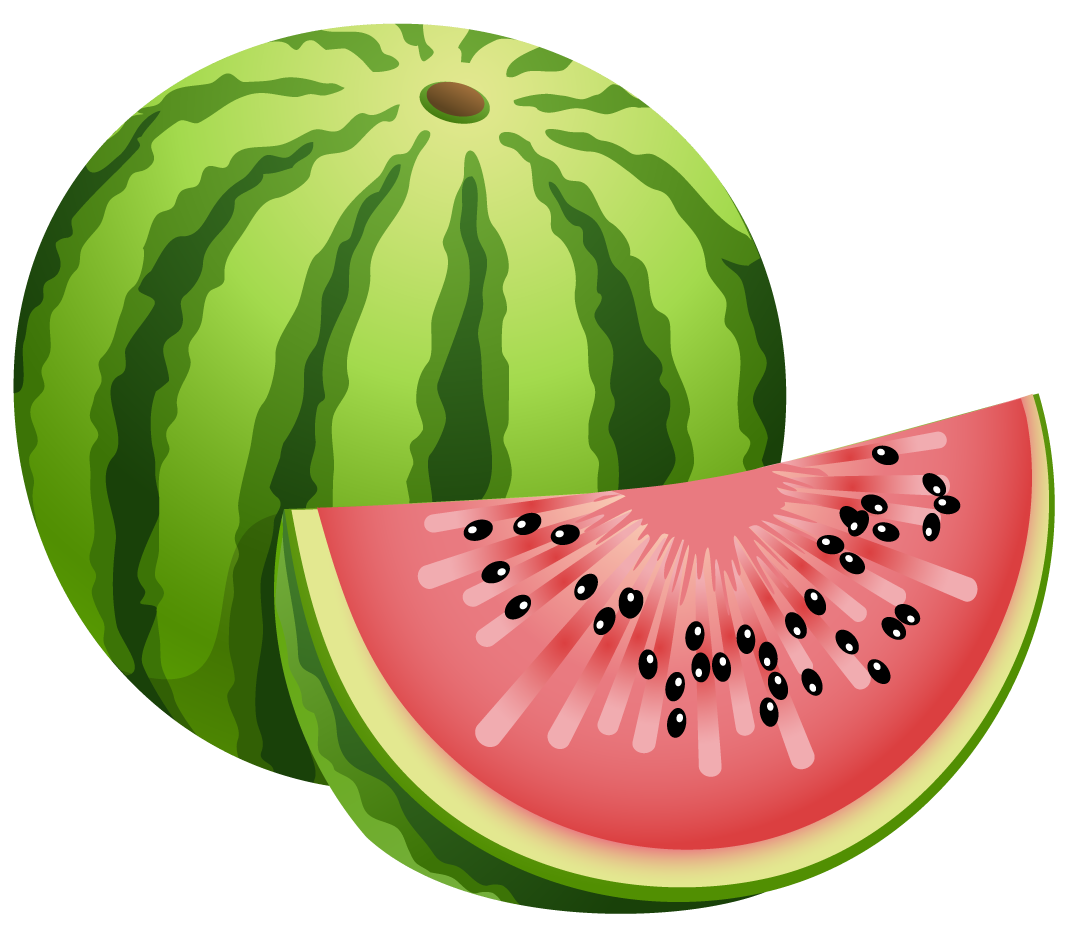 Answer: watermelon
RIDDLES
I am purple, yellow, red, and green
The King cannot reach me and neither can the Queen.
I show my colours after the rain
And only when the sun comes out again
30
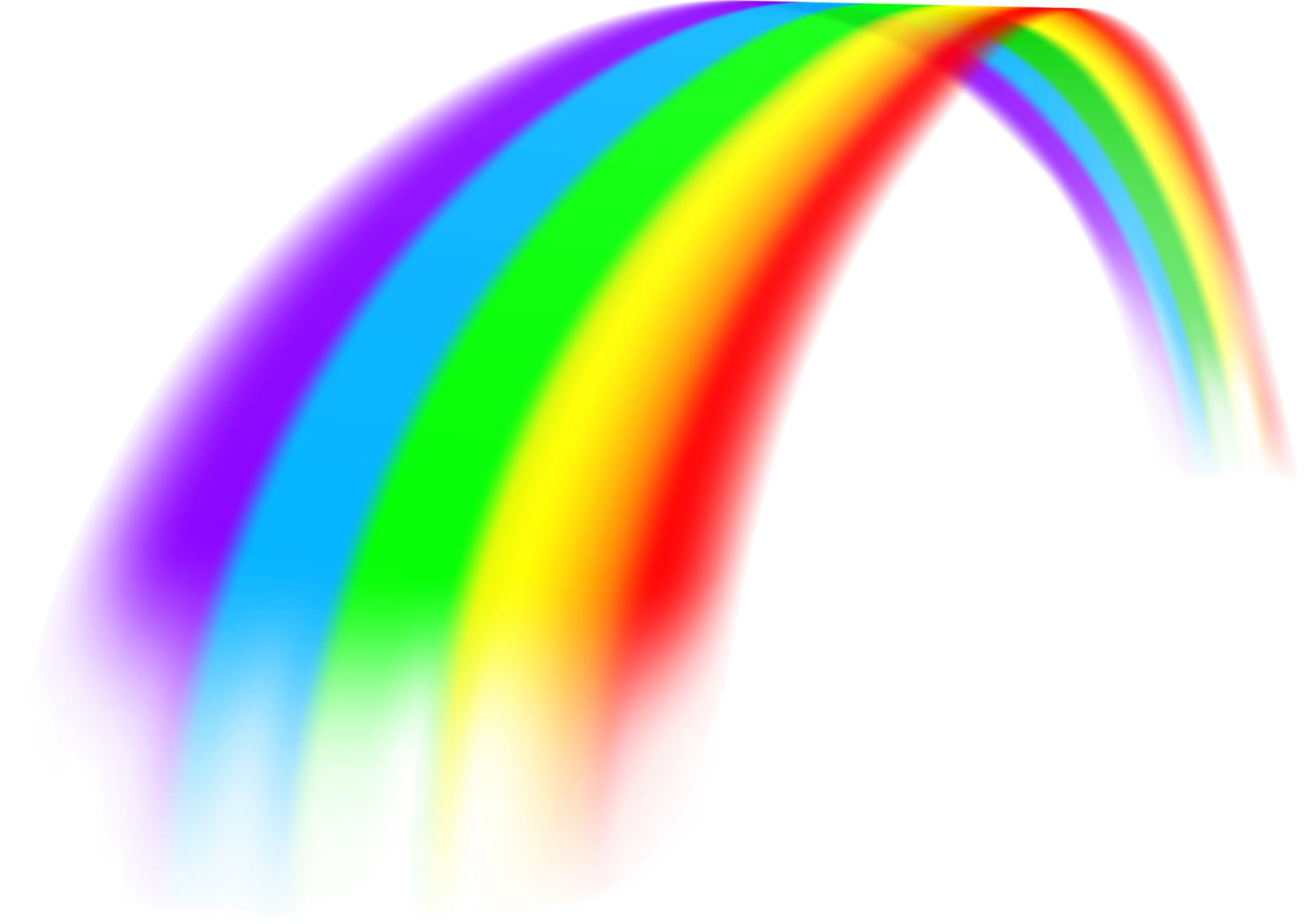 Answer: rainbow
RIDDLES
What is found over your head but under your hat?
40
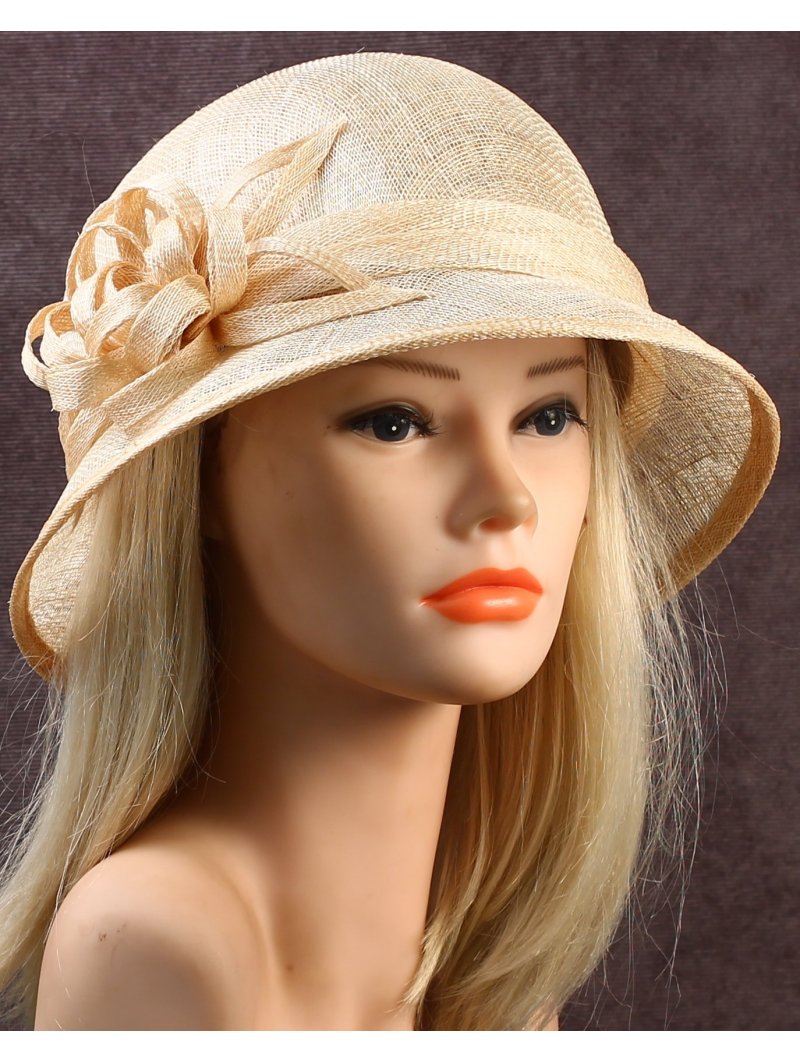 Answer: hair
RIDDLES
Look at my face and you see somebody
Look at my back and you see nobody.
50
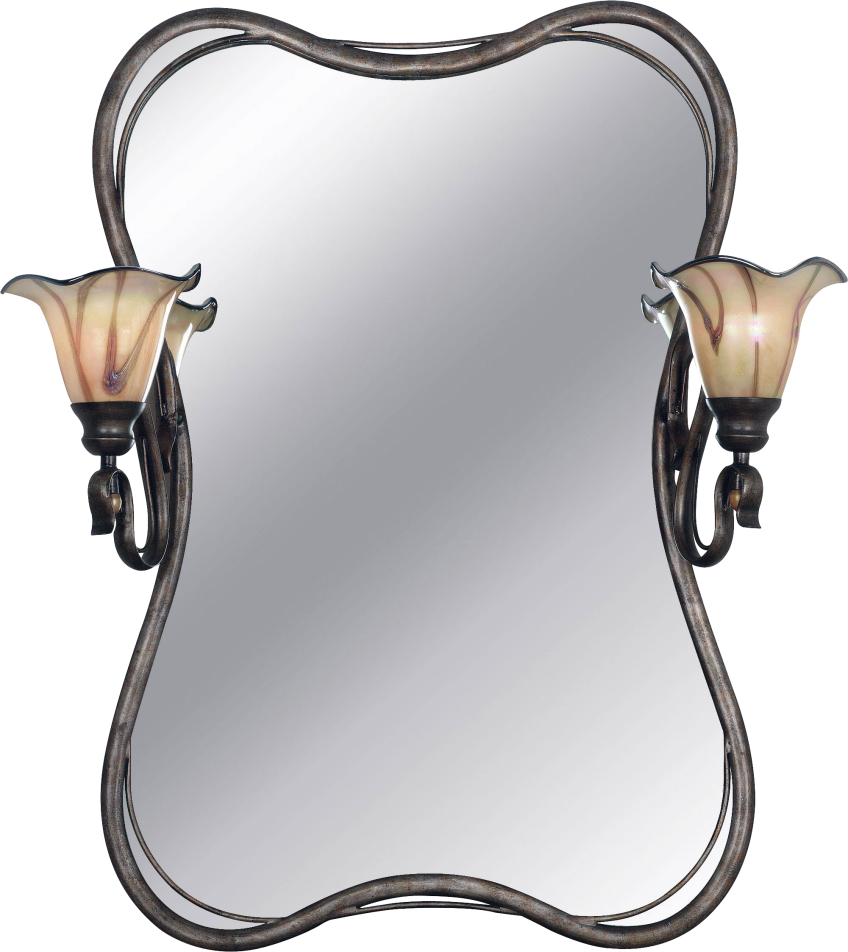 Answer: mirror
REBUS
10
Answer: reading
REBUS
20
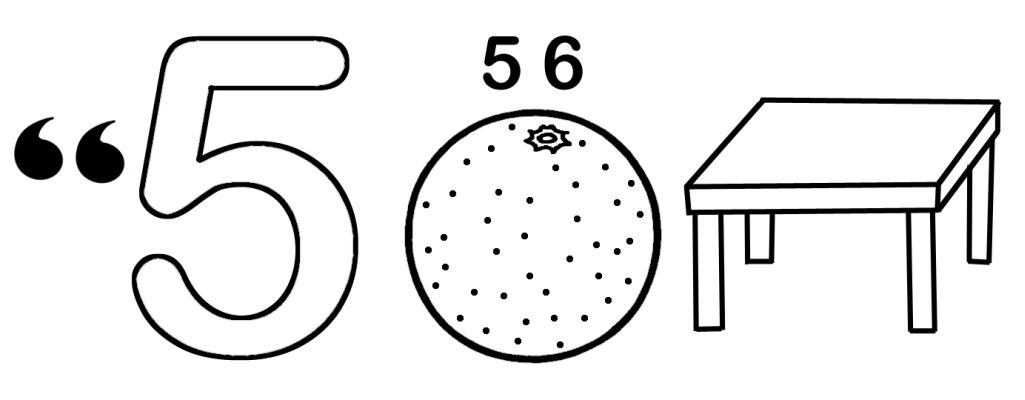 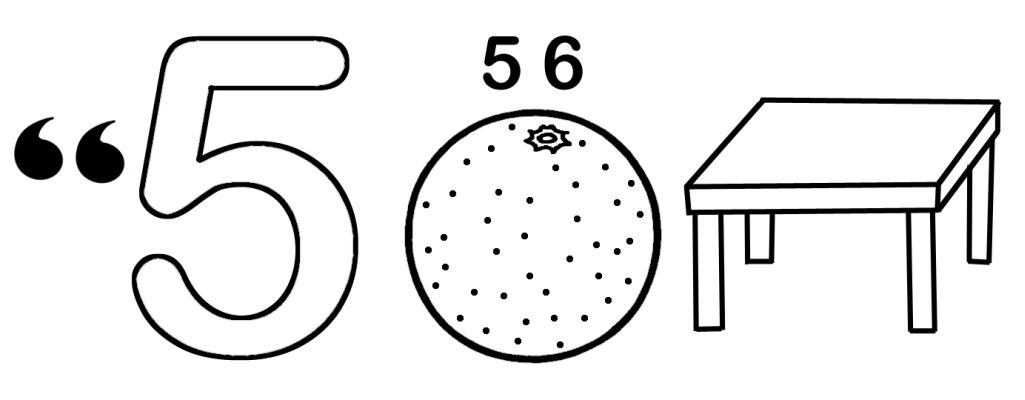 Answer: vegetable
REBUS
30
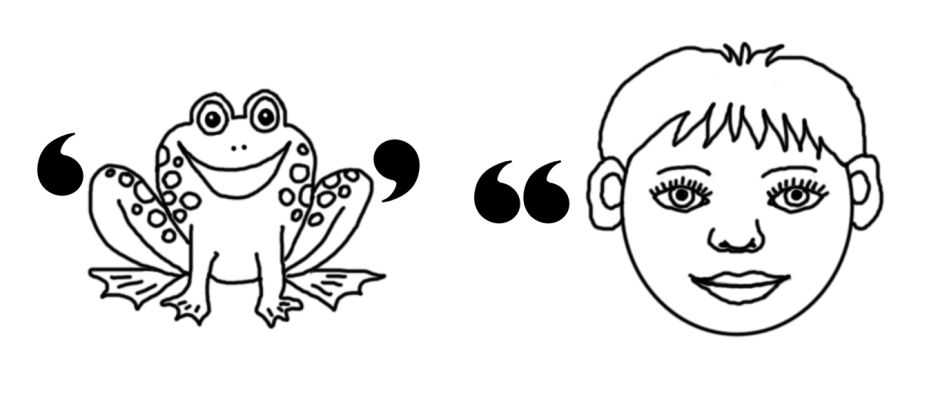 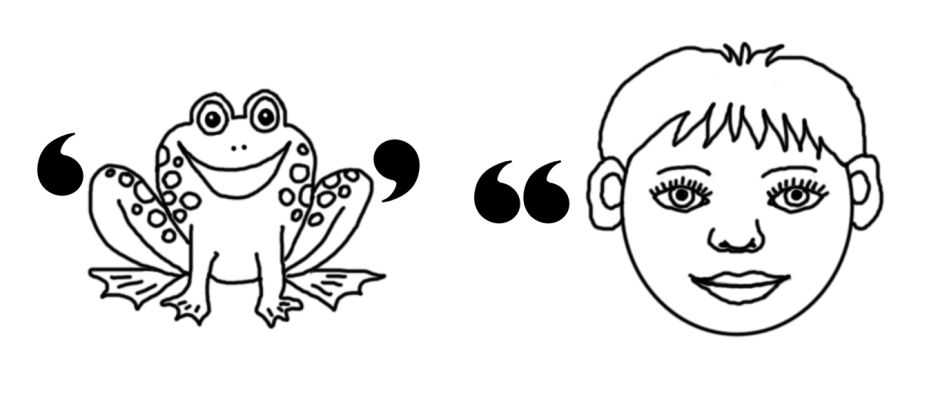 Answer: road
REBUS
40
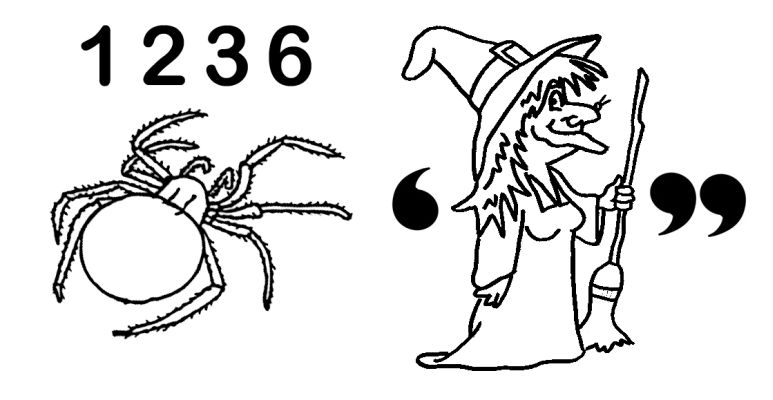 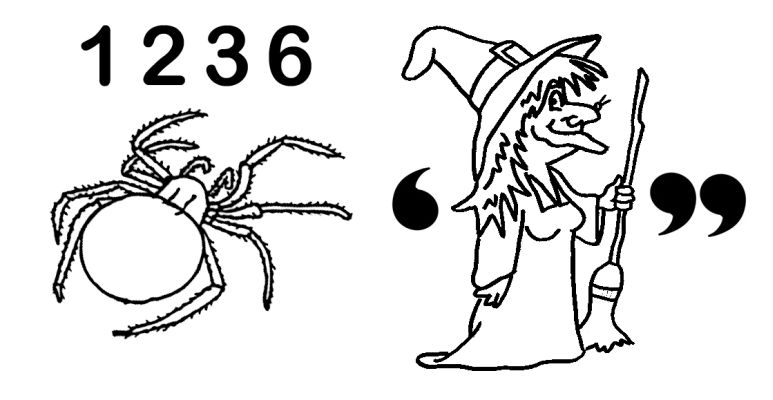 Answer: spirit
REBUS
50
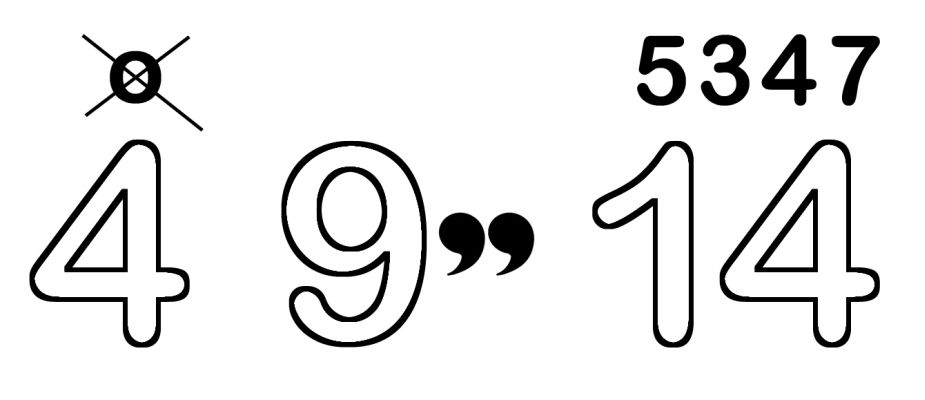 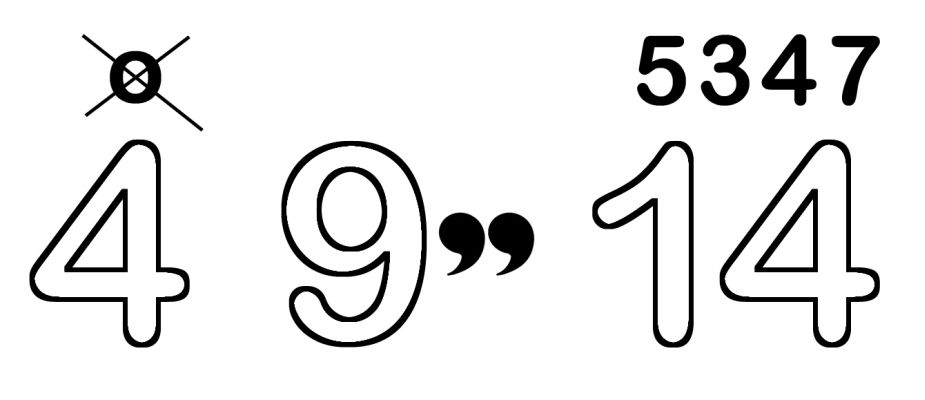 Answer: furniture
FAMOUS PEOPLE
10
The author of Romeo and Juliet, Hamlet, Othello.
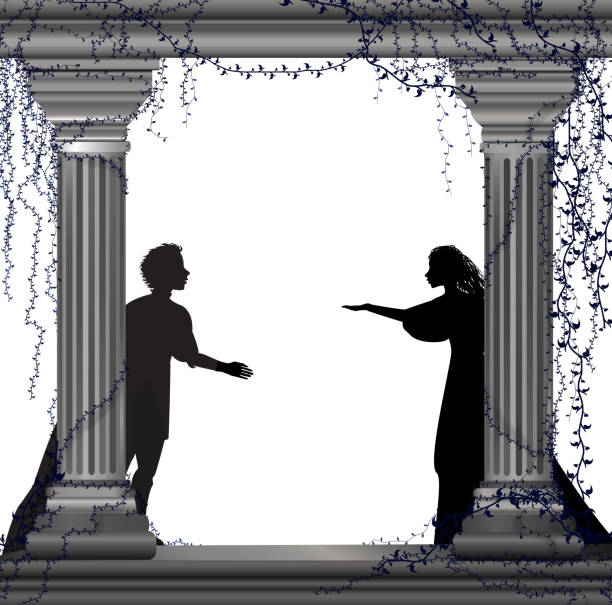 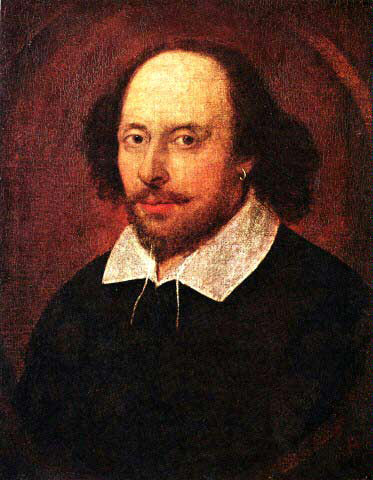 Answer: William Shakespeare
FAMOUS PEOPLE
20
Who is this woman?
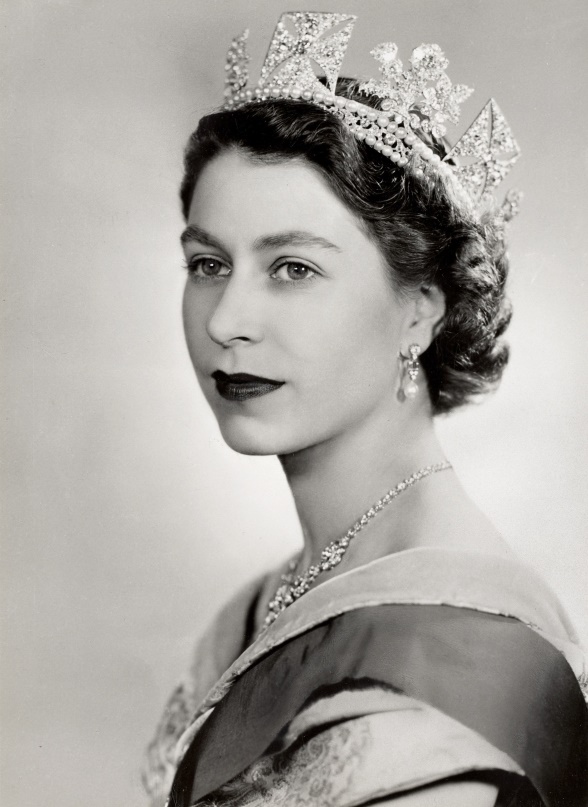 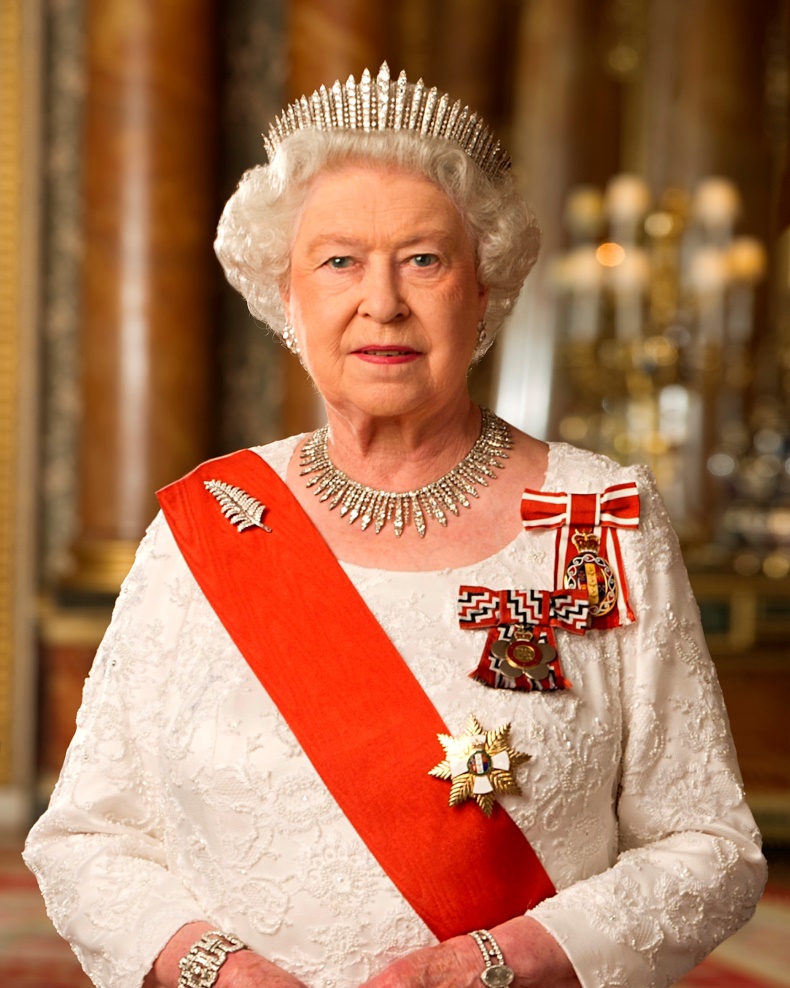 Answer: Queen Elisabeth II
FAMOUS PEOPLE
30
Name the most famous 
pop group of 1960s.
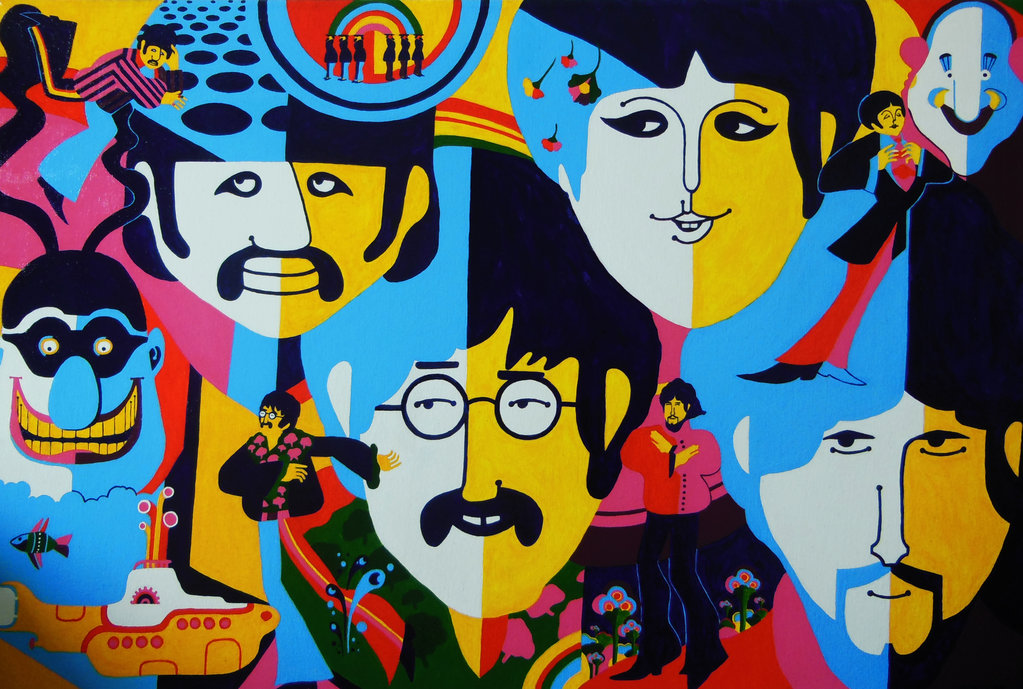 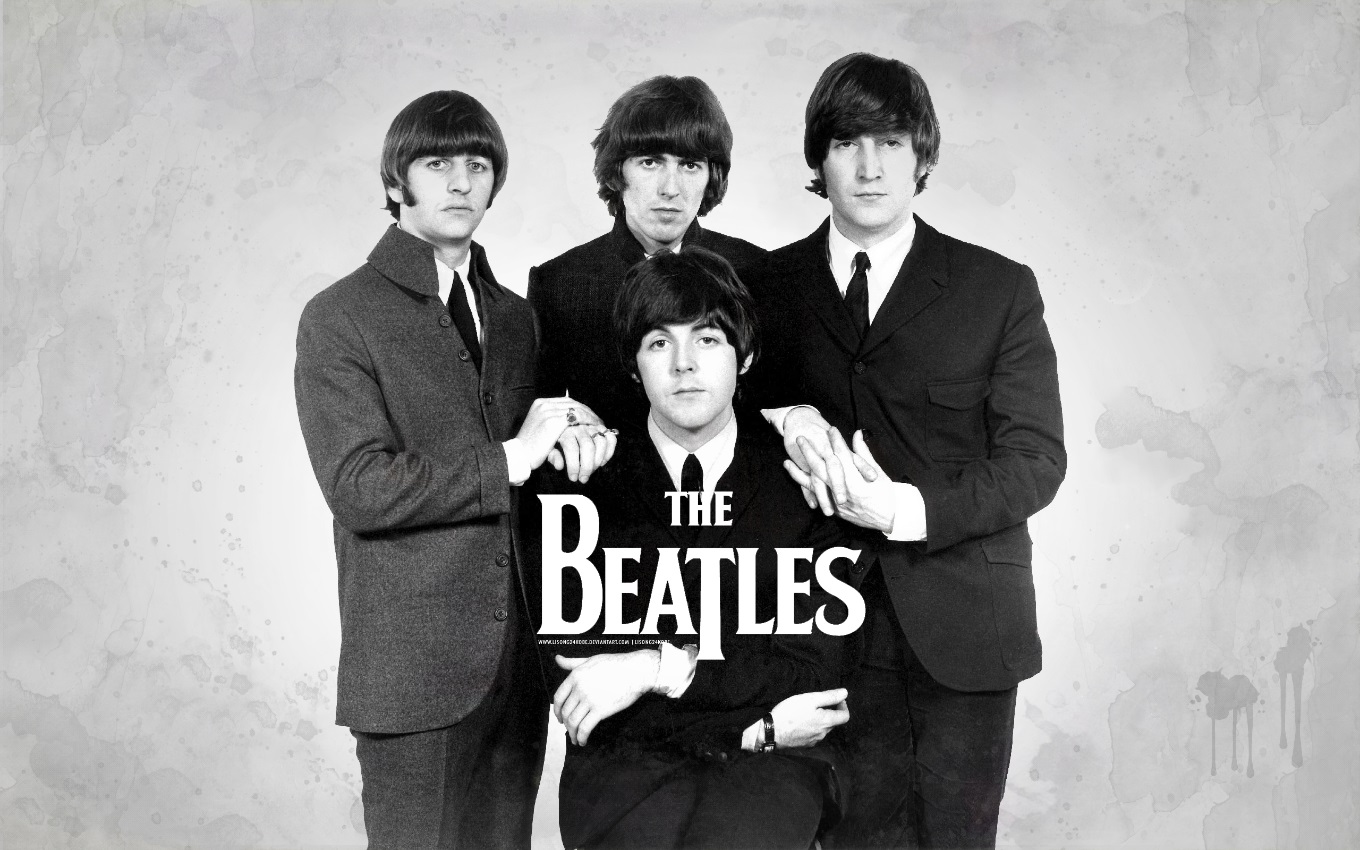 Answer: The Beatles
FAMOUS PEOPLE
40
What books did this man write?
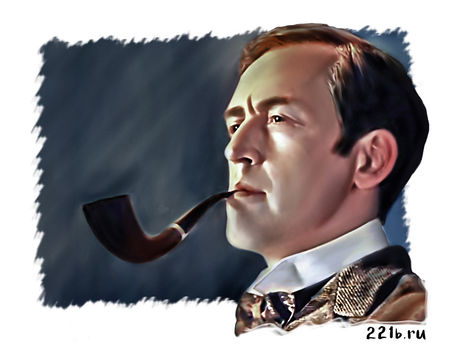 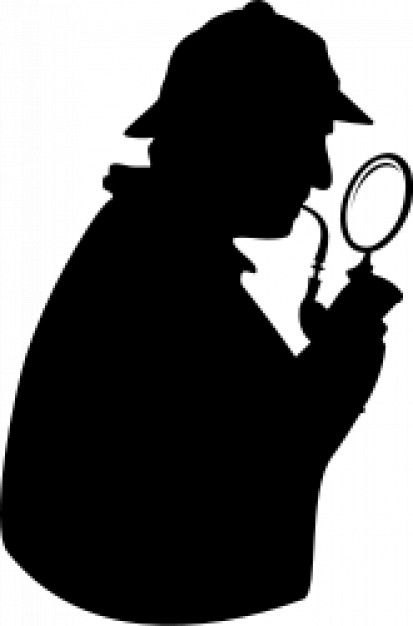 Answer: The books about Sherlock Holmes
FAMOUS PEOPLE
50
Who’s this man? In what club did he start his career?
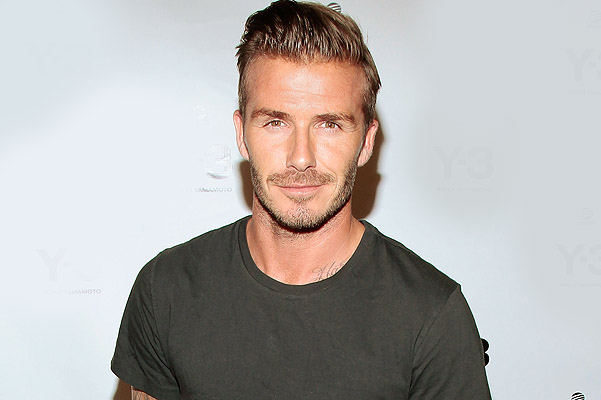 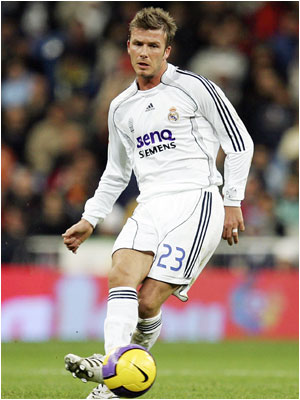 Answer: David Beckham
Manchester United
Интернет-ресурсы:
https://avatars.mds.yandex.net/i?id=2a0000017a0b3610442fcc576ea41bdf45d1-4438849-images-thumbs&n=13&exp=1

https://avatars.mds.yandex.net/i?id=3363d356309f34dc0a3a102180aa8bd9-4033773-images-thumbs&n=13&exp=1